Особо охраняемые природные территории Ванинского района
Работу  выполнили:
 В. Кранц 8 кл.,  Ю. Чумаков 8кл.,  Балабанский А.9кл., Гриценко Т., 9кл. Назаров В. 9кл,  обучающиеся 6 класса.
Руководитель факультатива  «Краеведение»:  Хмельницкая Т.Ф..
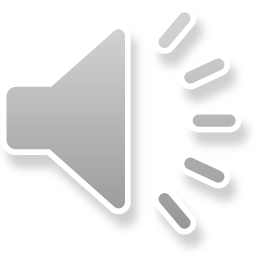 Из  конституции   РФ:
Статья  72
В совместном ведении Российской Федерации и субъектов Российской Федерации находятся:   …
Д)  природопользование; охрана  окружающей  среды  и  обеспечение  экологической  безопасности;  особо  охраняемые  природные   территории;  охрана  памятников  истории  и  культуры.
Особо  охраняемые природные  территории  Ванинского  района
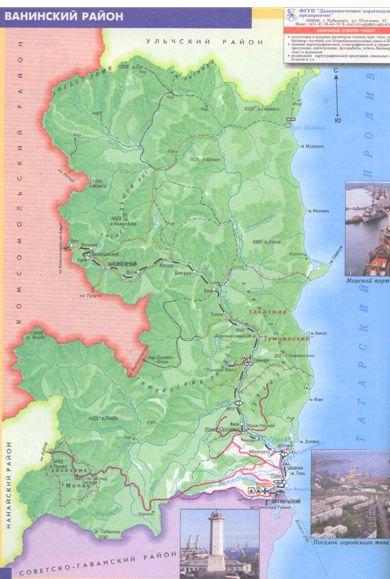 ВАНИНСКИЙ  РАЙОН
Особо охраняемые  природные территории созданы для изучения                                  и сохранения  нетронутых уголков природы.
В Ванинском районе                                     3 биологических заказника:
На территории заказника                 в определённые периоды времени запрещается хозяйственная деятельность человека, наносящая вред среде обитания животных    и самим животным.
	 Например, запрещена охота на птиц в период их выведения потомства. 
.
Тумнинский заказник,
 Мопау,
Остров Токи «Лежбище ластоногих».
Заказник «Тумнинский» Ваня Кранц 8 класс
Заказник 
«Мопау»

Чумаков Юра 8 класс
Остров Токи 
«Лежбище ластоногих»
 Балабанский Александр 9А Класс
Рыбохозяйственные заказники:
Созданы они с целью сохранения   и увеличения запасов ценных видов лососевых                          и пресноводных рыб в бассейнах рек – Тумнин   и Хуту.
Хутинский,

Верхнетумнинский
Хутинский  заказник
Балабанский Александр 9  класс
Верхнетумнинскийзаказник
Козловский  В. 9кл.
Памятники природы:
«Каменная роща» в бухте Сизиман;
Термальный источник «Тёплый ключ»
Уникальные, невосполнимые, ценные   в экологическом, научном  и культурном отношениях природные комплексы.
Сизиманский 
каменный лес-памятник природы Хабаровского края

Гриценко  Трофим 9 класс
Термальный источник
Теплый  ключ
Назаров Владислав 9 кл.
Берегите  природу!!!
Если деньги накопить,
Можно многое купить,
Но нельзя купить росу,
Птичье пение в лесу,
И не спрятать в кошелек
Родничок и тополек. 
Дерево, трава и птица
Не всегда умеют защититься.
Нор звериных, птичьи гнезда
Разорять не будем никогда!
Пусть птенцам и маленьким зверятам
Живется с нами радостно всегда!
Клятва
Я, юный эколог, клянусь!
За природой наблюдать,
Родники не загрязнять,
Пташек, мышек не пугать,
Экологию изучать
И Природу уважать!
Клянусь! Клянусь!
Клянусь!
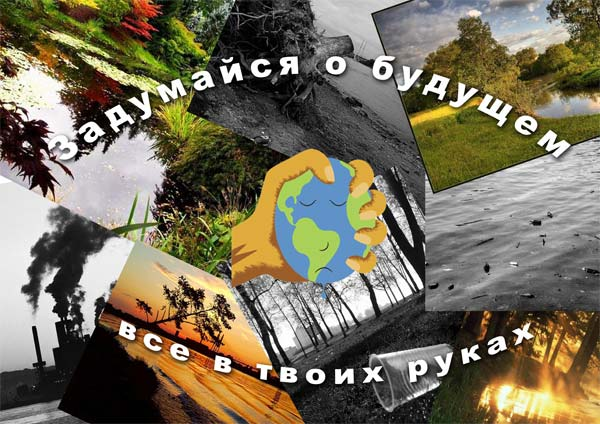 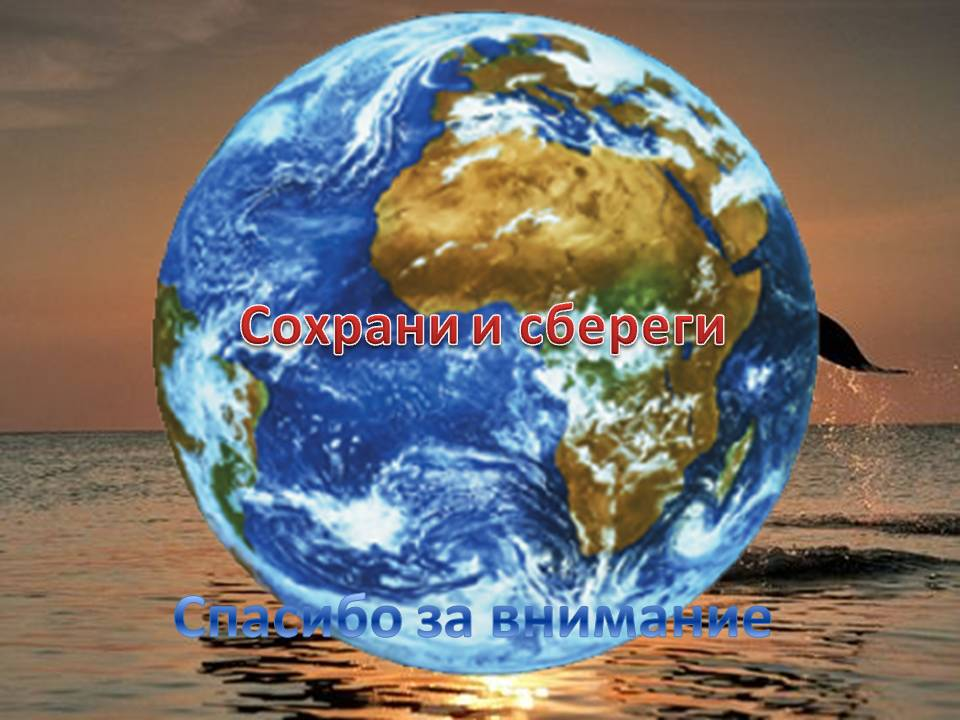